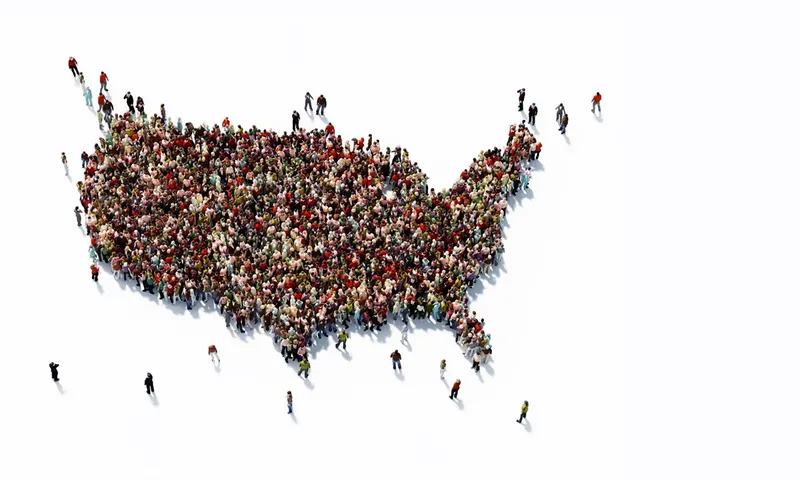 2020 US Census
Councilman Dahir representing Sparks on Nevadas Complete Count Committee
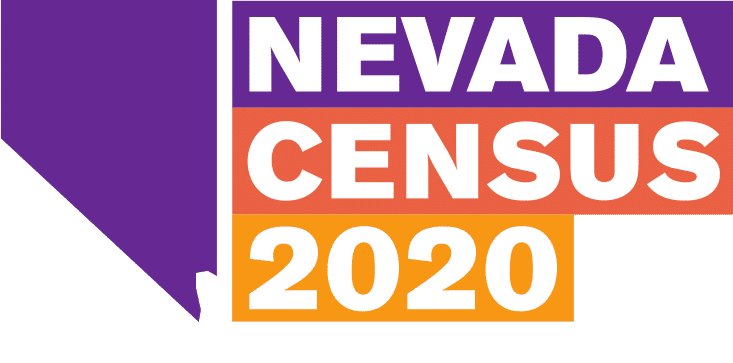 What is the City of Sparks doing for Census 2020?
Multiple Media outlets
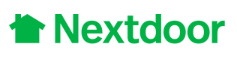 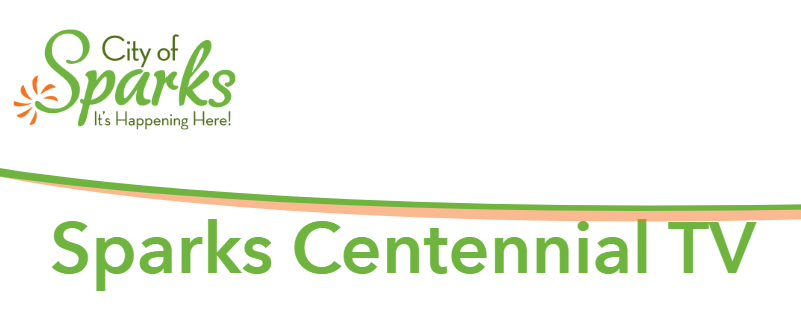 You can complete the questionnaire by mail, phone or online.